МБОУ Излучинская ОСШУИОП №2
Лепаева Валентина Николаевна,  
учитель русского языка и литературы
Добрый день!
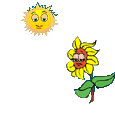 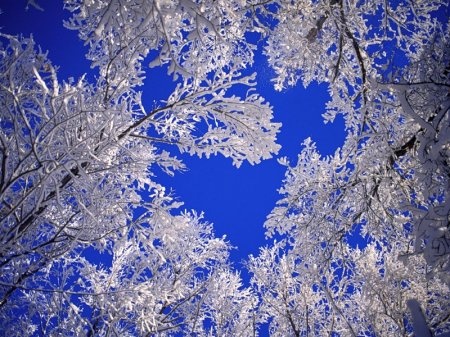 На окне, серебряном от инея,
За ночь хризантемы расцвели.
В верхних стеклах – небо ярко–синее
И застреха в золотой пыли.
 
Всходит солнце, бодрое от холода,
Золотится отблеском окно.
Утро тихо, радостно и молодо.
Белым снегом все запушено.
 
И все утро яркие и чистые
Будут видеть краски в вышине, 
И до полдня будут серебристые
Хризантемы на моем окне.
Прямое и переносное значение слова
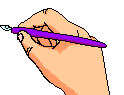 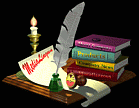 ЗНАТЬ:
что такое прямое  и  переносное значение слова
роль переносного значения слова в художественной литературе
что такое метафора
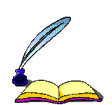 УМЕТЬ:
находить в тексте слова с переносным значением
различать прямое и переносное значение слова
 употреблять в речи слова с переносным значением
На окне, серебряном от инея,
За ночь хризантемы расцвели.
В верхних стеклах – небо ярко – синее
И застреха в золотой пыли.
 
Всходит солнце, бодрое от холода,
Золотится отблеском окно.
Утро тихо, радостно и молодо.
Белым снегом все запушено.
 
И все утро яркие и чистые
Будут видеть краски в вышине, 
И до полдня будут серебристые
Хризантемы на моем окне.
значение слова
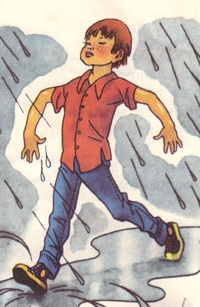 Прямое

   Указывает прямо на предмет, действие
Переносное

     Происходит перенос  названия, если у  предметов есть  какое-либо сходство
Петя идёт по улице.
Дождь идёт.
Метафора – употребление 
слов или оборотов речи в 
переносном значении
На окне, серебряном от инея,
      За ночь хризантемы расцвели…
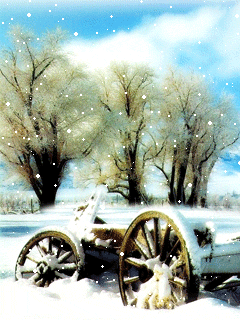 С русским языком можно творить чудеса…                                                                                                 К. Паустовский
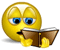 Вот ветер,  тучи нагоняя, 
                                 Дохнул, ………….  – и вот сама
                                 Идет  волшебница –………., 
                                 Пришла, рассыпалась; клоками
                                 Повисла на суках дубов, 
                                 Легла ………………..коврами
                                 Среди полей вокруг…………,
                                 Брега с недвижною рекою
                                 Сравняла …………пеленою;
                                 Блеснул………., и рады …….
                                 Проказам матушки  -……….
Вот ветер,  тучи нагоняя, 
                                 Дохнул, завыл  – и вот сама
                                 Идет  волшебница –зима, 
                                 Пришла, рассыпалась; клоками
                                 Повисла на суках дубов, 
                                 Легла волнистыми коврами
                                 Среди полей вокруг холмов,
                                 Брега с недвижною рекою
                                 Сравняла пухлой пеленою;
                                 Блеснул мороз, и рады мы
                                 Проказам матушки  -зимы
- Вот зимой выпадет снег, ударят морозы.
- А я тогда не пойду на улицу.
- Почему?
- А чтоб морозы не ударили.

 Старшая сестра говорит младшей :
 - Послушай, Настя, как у Веры речь льется.
- Разве у нее вода вместо слов? – отвечает Настя.
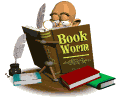 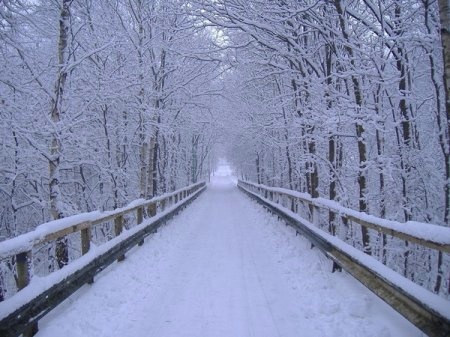 Возможные варианты начала сочинений:
На стекле, серебряном от инея…
  Опять зима…
  Ну и мороз!
  Однажды утром я проснулся с удивительным ощущением…
  Разгулялась вьюга…
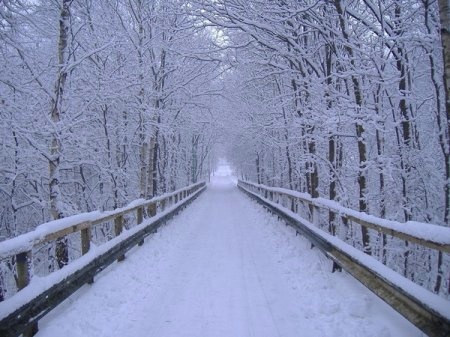 С русским языком можно 
творить чудеса, нет ничего в 
жизни и в нашем сознании, 
что нельзя было бы передать 
русским cловом.
                                                                                  				К.Паустовский
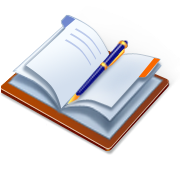 Домашнее задание
Написать сочинение-этюд
    Мороз и солнце; день чудесный!

Выписать из стихотворений строки, в которых используются слова  с переносным значением
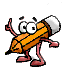 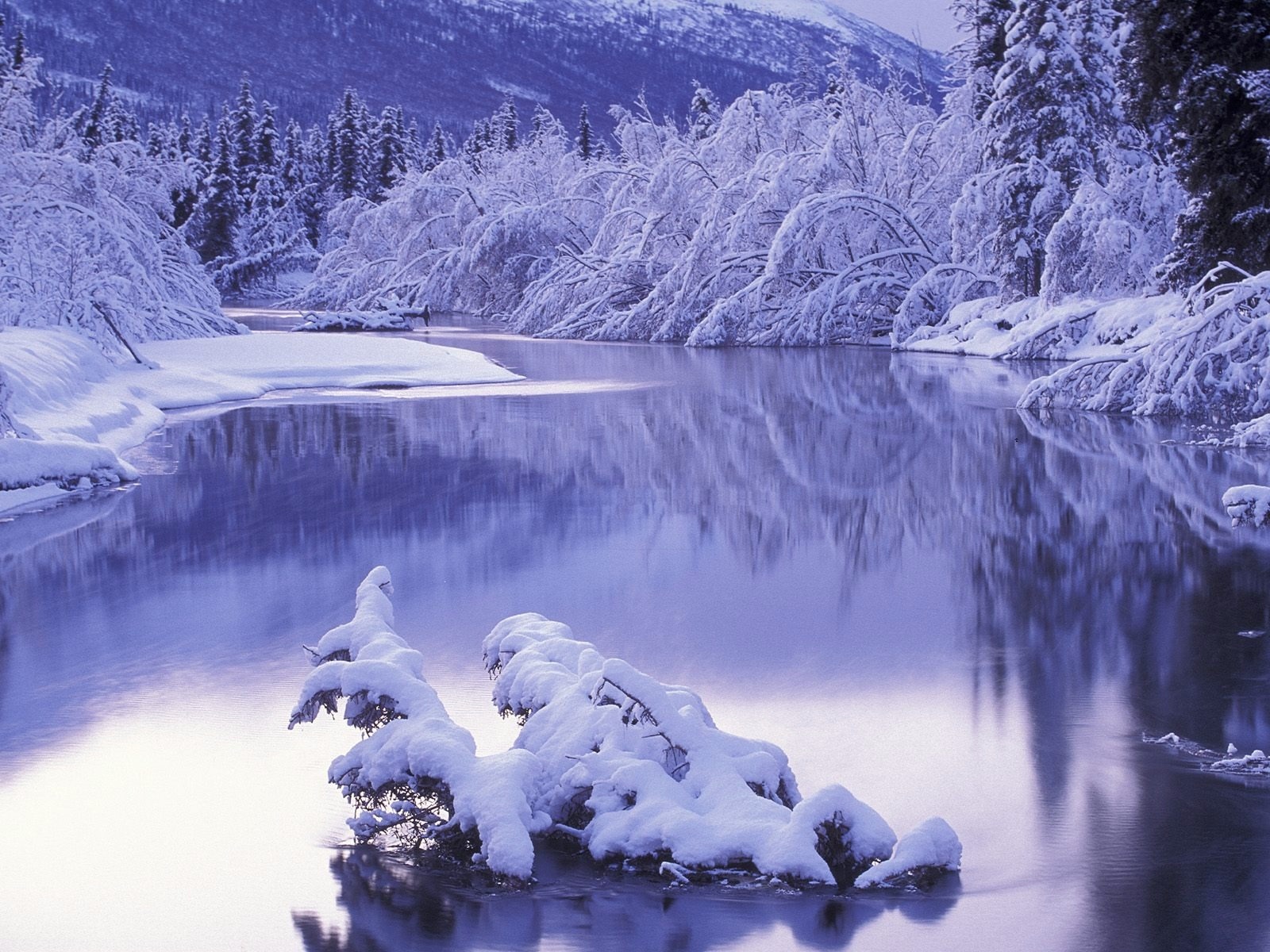 Спасибо!Желаю всем творчества!